Do State Tobacco-21 Laws Work?
Benjamin Hansen, University of Oregon, NBER & IZA
Drew McNichols, Amazon
Joseph J. Sabia, Center for Health Economics & Policy Studies
Calvin Bryan, Colorado State University
Disclosures
This research was supported by the Center for Health Economics & Policy Studies (CHEPS) at San Diego State University, which included research support for a postdoctoral fellow and graduate students from the Troesh Family Foundation and the Charles Koch Foundation.

The research team has no conflicts of interest to report.
Motivation
Tobacco use is leading cause of preventable death in US
480,000 deaths per year (CDC 2019)
Linked to increased risk of heart diseases, cancers (lung, liver, head, colon), diminished respiratory function, and stroke (DHHS 2019)

Substantial social costs of tobacco use
$200 billion per year in direct health care costs 
Over $7 billion in external costs (secondhand, third hand) (DHHS 2014)

Majority of adult smokers initiate as youths (Everett 1999; Gilliand 2006)
Mean age of initiation: 15.3 (CDC 2014)

From a social welfare perspective why do we care about young adults?
Youth smokers are more likely to have time-inconsistent preferences and give insufficient weight to future addiction costs (Crettez and Deloche 2020)
Youths more often fail to account for external costs of private consumption (O’Donoghue and Rabin 2001)
Policy Strategies to Curb Youth Smoking
Clean indoor air laws (Chaloupka and Eriksen 2008)

Restrictions or bans on tobacco advertising (Schroeder 2004)

Increases in excise taxes on cigarettes (Carpenter and Cook 2008)
Evidence that recent tax increases have been less effective at deterring youth smoking than they were in the past (Hansen et al. 2017; Anderson et al. 2020; Carpenter and Simone 2020)

Regulation of electronic cigarette (e-cigarette) market
Explosion in the market for electronic cigarettes (e-cigarettes) as an alternative source of nicotine for youths
Raising the minimum legal purchasing age to 18
Imposition of electronic cigarette taxes
Evidence that there may be unintended consequences of such policies for both adults (Pesko et al. 2019) and youths (Abouk et al. 2021) due to tobacco product substitution
Tobacco-21 Laws
T-21 laws raise the minimum legal purchasing age (MLPA) for all tobacco products (i.e., cigarettes, chew, cigars, e-cigarettes) to age 21
Could circumvent problems with tobacco product substitution 

Laws enjoy the support of American Medical Association (Parks 2016), American Academy of Pediatrics (2015), American Public Health Association (Lowry 2019), Institutes of Medicine (2015), American Heart Association (AHA 2019), American Cancer Society (ACS 2020), American Lung Association (ALA 2020)

Wide public support for T-21 laws
74% of all adults, including 64% of smokers and 74% of former smokers
Ages 18-to-20 are critical for addiction
While most adult smokers began experimenting with tobacco prior to age 14 (CDC 2020), ages 18 to 20 seem to be a critical time on the path from experimental use from addiction

Only 46% of adult smokers became everyday smokers before age 18 while nearly 80% did so before age 21 (DHHS 2014)

T-21 laws could be an effective strategy to curtail everyday use and increase successful quit attempts (Khudar et al. 1999)
Timeline of Tobacco MLPA Laws
Sources: Alston et al. 2002; Appolonio and Glants (2016)
Toward Statewide T-21 Laws
Local Mandates
While over 500 municipalities raised their MLPAs throughout the 2000s and 2010s, the localized nature of laws left young adults with a (relatively) low cost means of evasion (Friedman and Wu 2019)
One of the rationale for statewide or even nationwide T-21 laws

Between 2016 and 2019, 16 states and the District of Columbia adopted “statewide” T-21 laws

Opponents argue that T-21 laws will:
Be ineffective (Males 2016)
Limit freedom (Bengal 2017), perhaps of those who are rationally addicted
Unfair encroachment on freedoms of those able to serve in war, vote, make other important decisions

Advocates argue that T-21 laws will:
Improve public health (NAM argued national T-21 law will reduce premature deaths by 223,000, lung cancer deaths by 50,000, and reduce years of life cut short for those born 2000-2019)
Statewide laws will avoid spillovers, both in terms of tobacco product substitution and evasion
Reduce tobacco use among those under age 18
Over three-quarters of 16-17-year-old smokers obtain cigarettes via the social market (i.e., third party purchase, bumming, borrowing, stealing, or another way), including 18yo peers
Role modeling effects
Fake IDs more difficult to pull off for 16-17 year-olds
Spillover argument echoed by proponents and opponents
“The most serious threat involves the use of vaping devices for teens under 18 years old. Far too often, 18-year-olds, who are still in high school and can legally buy vaping devices, are sharing them with their younger classmates and the problem isn’t only high schoolers. In 2018, there was a nearly 50% increase of middle school students vaping throughout the country. Raising the age limit to 21 presents fewer opportunities for children to get their hands on vaping devices.”

            - Senate Minority Leader Mitch McConnell (R- Kentucky, 2019)

“Raising the legal minimum wage for cigarette purchase to 21 could gut our key young adult market (17-20) where we sell about 25 billion cigarettes and enjoy a 70 percent market share.”

	- Philip Morris Strategy Brief (1986)
Prior Research on T-21 Laws
Studies of local (municipal) T-21 laws 
Schneider et al. 2016; Silver et al. 2016; Friedman et al. 2019; Friedman and Wu 2020
Key insight: Spillovers may be important
If T-21 policy only partially covered a metropolitan/micropolitan statistical area, the estimated effect of T-21 on smoking was about 60% smaller

Case studies of state T-21 laws
Pennsylvania (Yan 2014) 
Smoking among pregnant mothers declines (uses an RDD around age 21)
California (Schiff et al. 2020; Boettinger and White 2020)
Before-after and synthetic control estimates 
Note that California’s law enacted with a bundle of taxes
Contributions
First study to examine impact of statewide T-21 laws adopted nationwide

First to explore spillover effects of statewide T-21 laws on minors, who rely heavily on the social market for cigarettes

Examine the effects of statewide T-21 laws on electronic cigarette use (at a time when JuuL explodes on the market)

Descriptively explore effects of statewide T-21 laws on teenagers’ use of the social market for e-cigarettes

First to examine spillover effects of statewide T-21 laws on alcohol and marijuana use
Data
Behavioral Risk Factor Surveillance System (BRFSS) Survey, 2009-2019
Treatment group focuses on approximately 95,000 individuals ages 18-20

Cigarette Consumption Measures (0/1)

Smoking Participation
= 1 if smoked at least 100 cigarettes in lifetime and now smoke everyday or some days; = 0 otherwise
12.3 percent of 18-20-year-olds were current smokers

Everyday Smoking
= 1 if smoked at least 100 cigarettes in lifetime and now smoke everyday; = 0 otherwise
7.2 percent of 18-20-year-olds were everyday smokers

Quit
= 1 if smoked at least 100 cigarettes in lifetime and was not a current smoker; = 0 if smoked at least 100 cigarettes in lifetime and was a current smoker
24.9 percent of 18-20-year-olds were “successful” quitters
Trends in Smoking in BRFSS
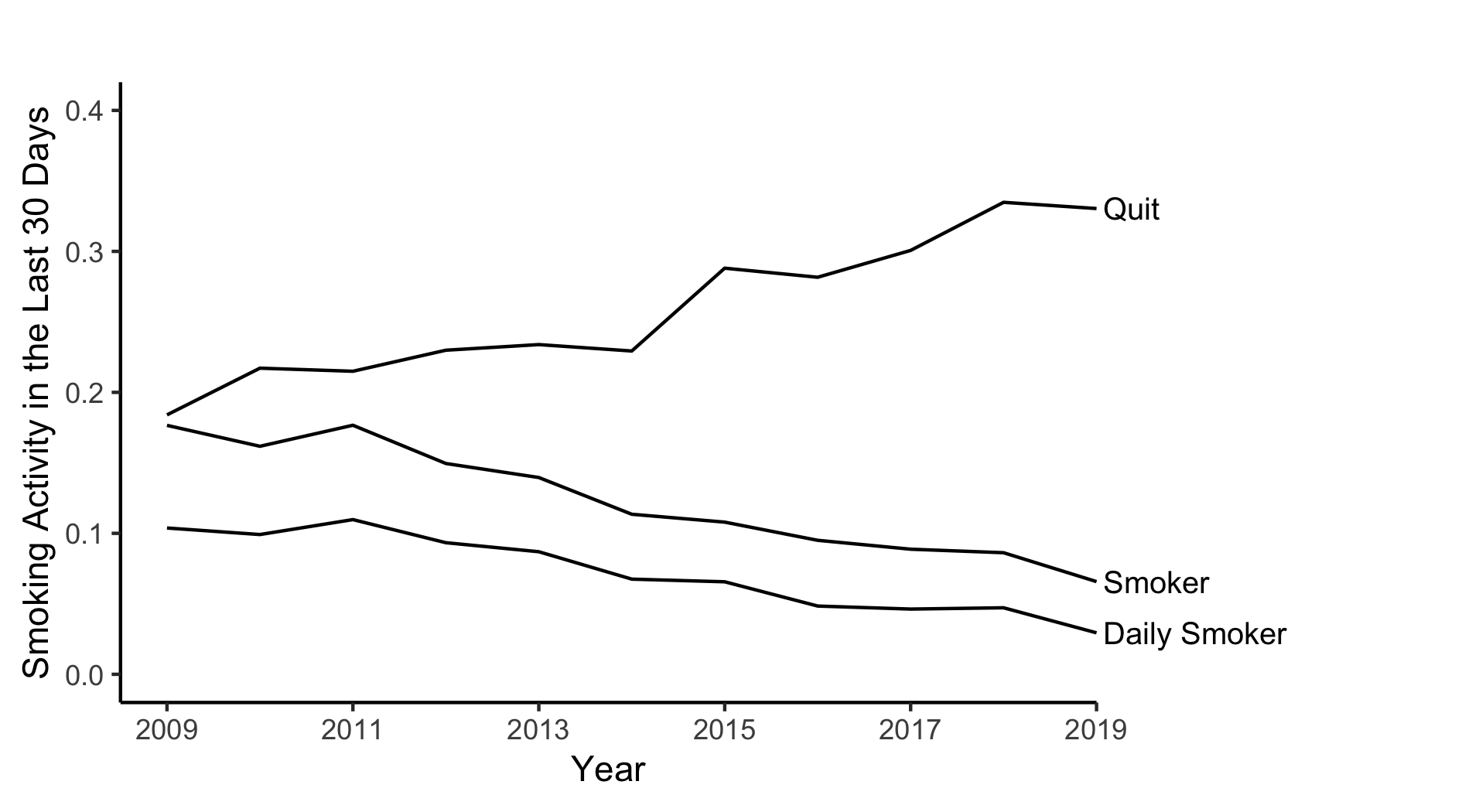 Empirical Approach: “TWFE” Logit
Statewide T-21 Policy Variation
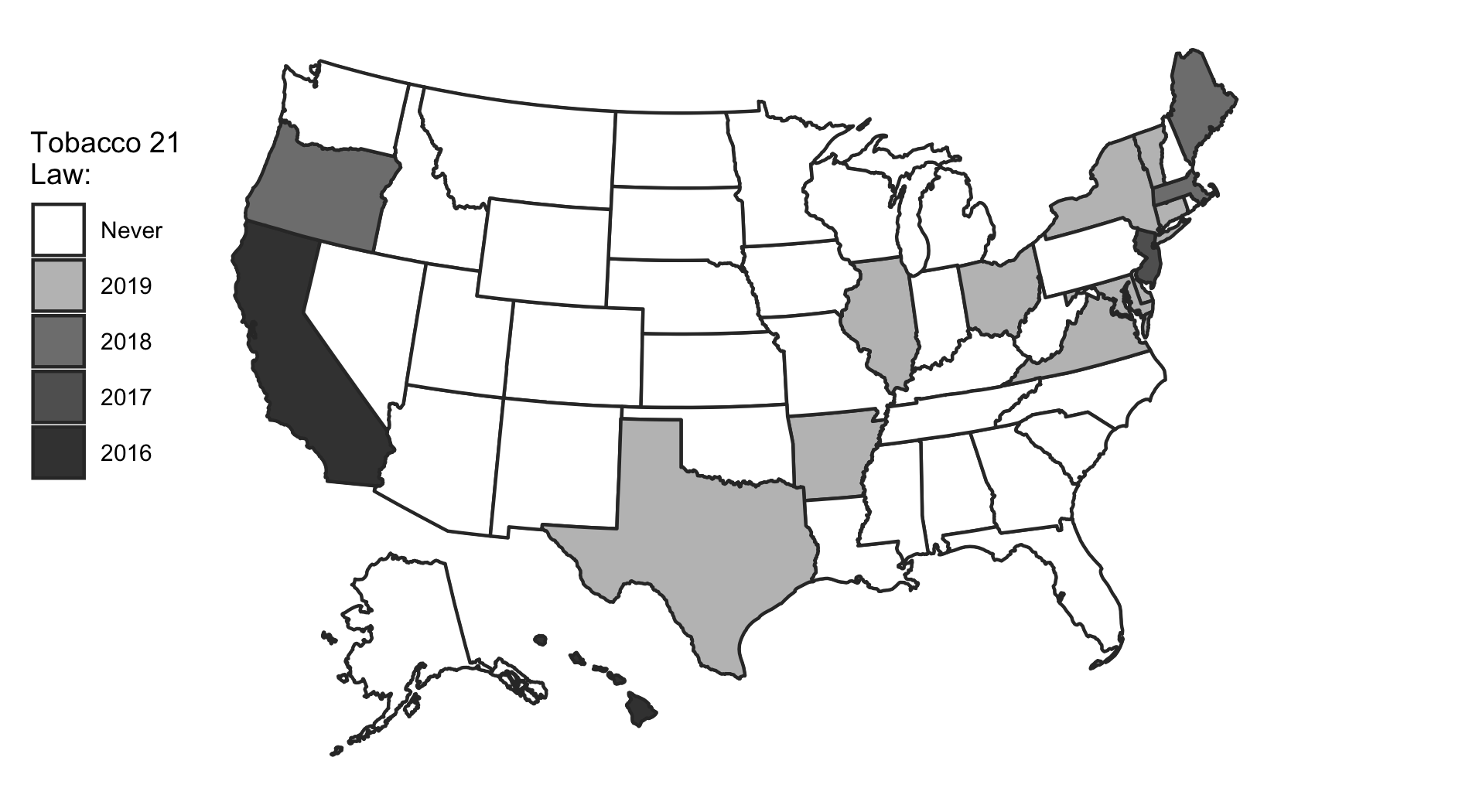 “TWFE” Logit Estimates, Ages 18 to 20
***Significant at 1% level  **Significant at 5% level  *Significant at 10% level
Event-Study Analyses
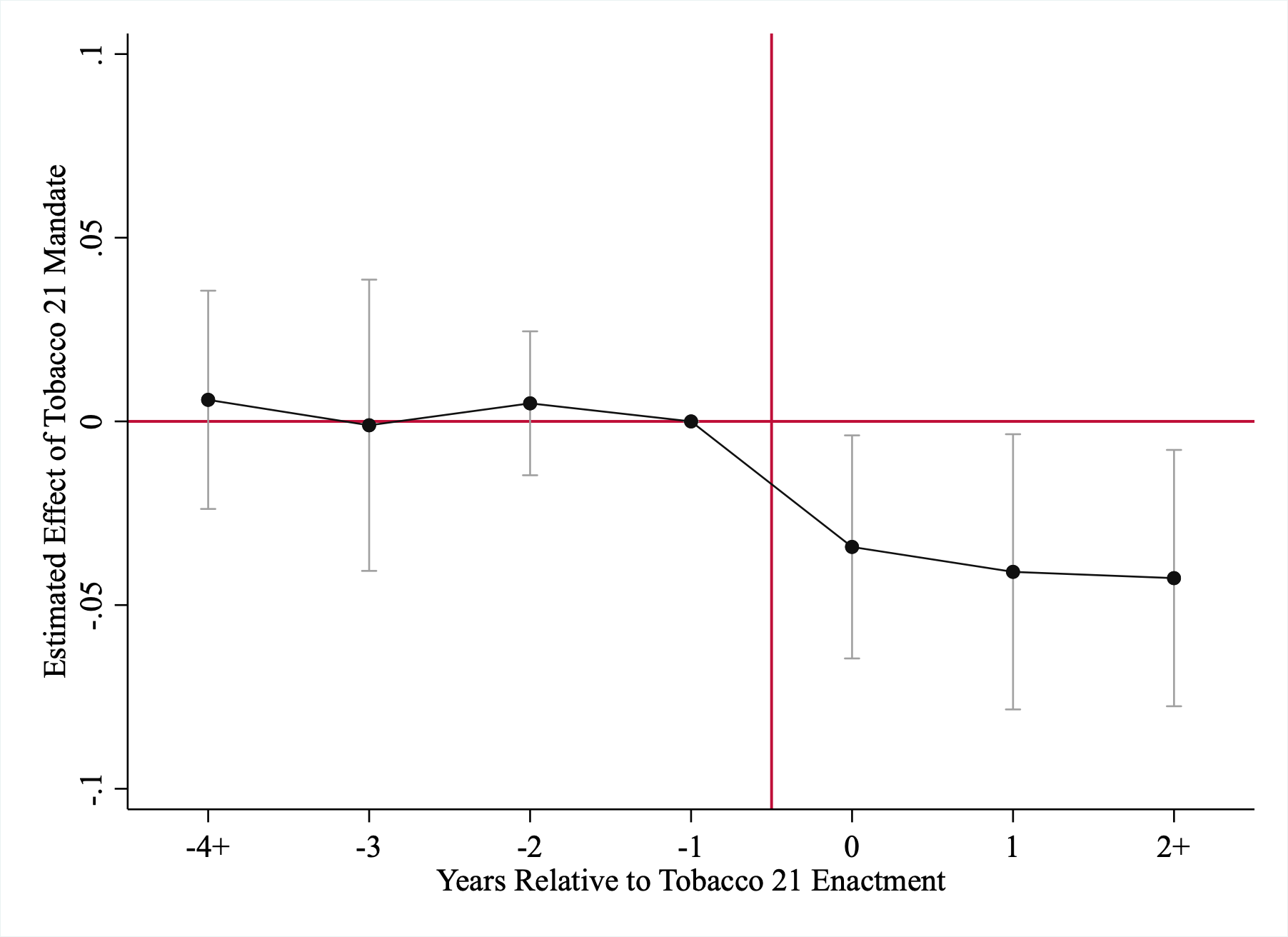 “More Balanced” TWFE Event Study
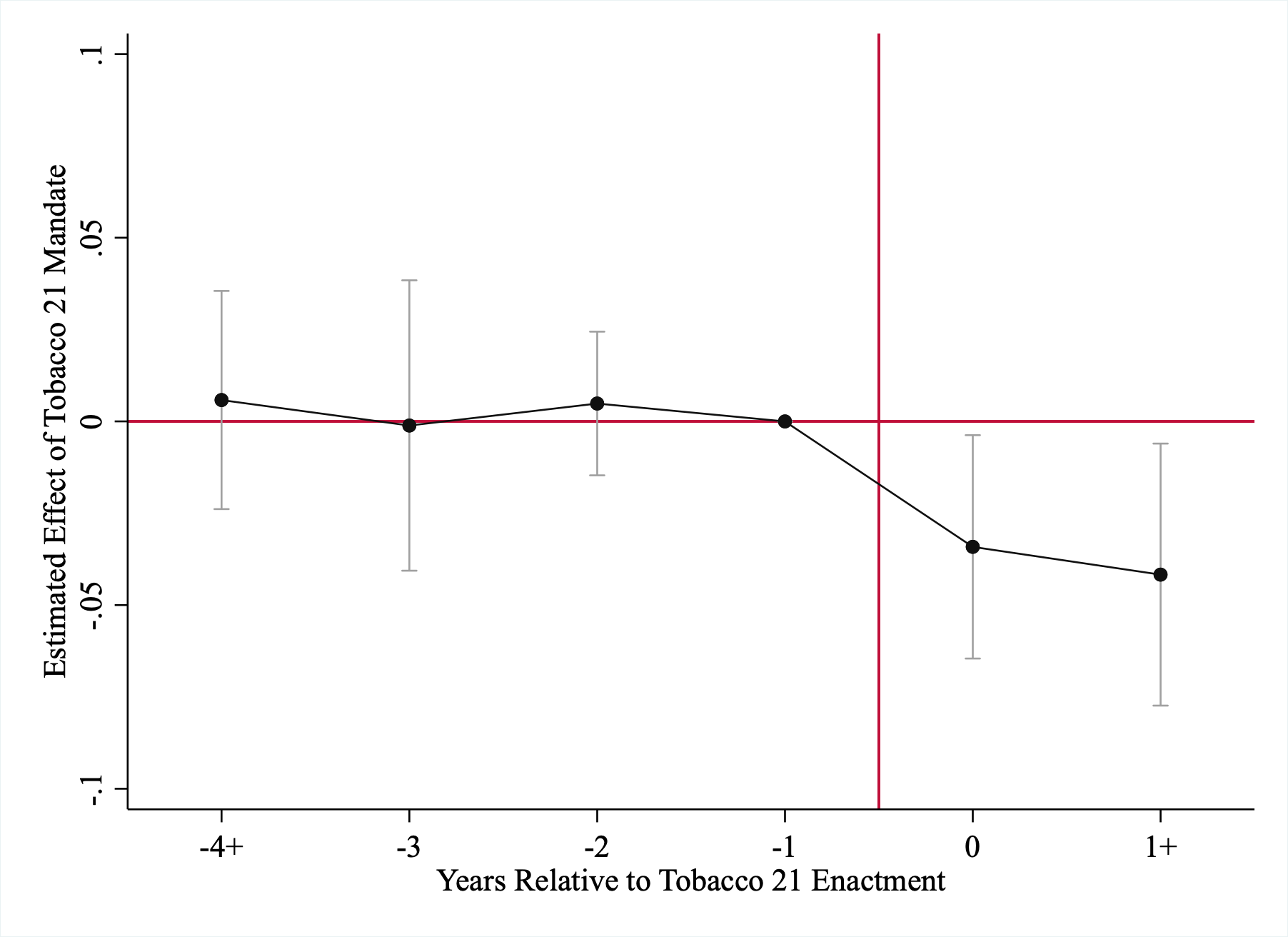 Stacked Difference-in-Differences
“TWFE” logit estimates may be biased in the presence of heterogeneous dynamic treatment effects (Sun and Abraham 2021; Goodman-Bacon 2021)

We focus on a more closely balanced panel (in event time) of 4 years of leads and up to 1 year of lagged effects

Each stack comprised of states that implemented a T-21 law in the same month-year and counterfactual states that had never implemented a T-21 law
Also explored use of “not yet adopting” states, with a similar pattern of results

Include stack-specific state and time effects as well as the controls described above

Weighted using product of BRFSS sample weights and number of states in each stack
“Stacked DD” Logit Estimates, Ages 18 to 20
***Significant at 1% level  **Significant at 5% level  *Significant at 10% level
“Stacked DD” Event Study
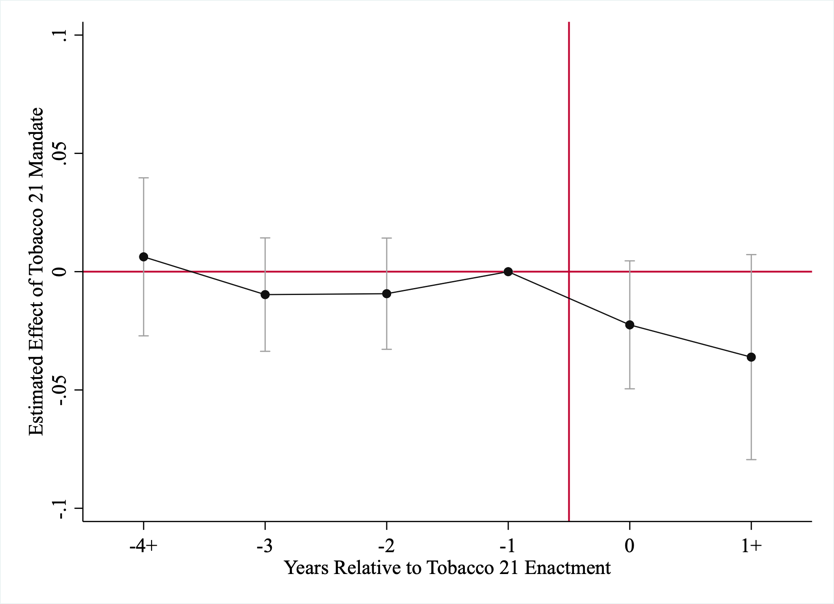 Unbalanced Stacked DD event study
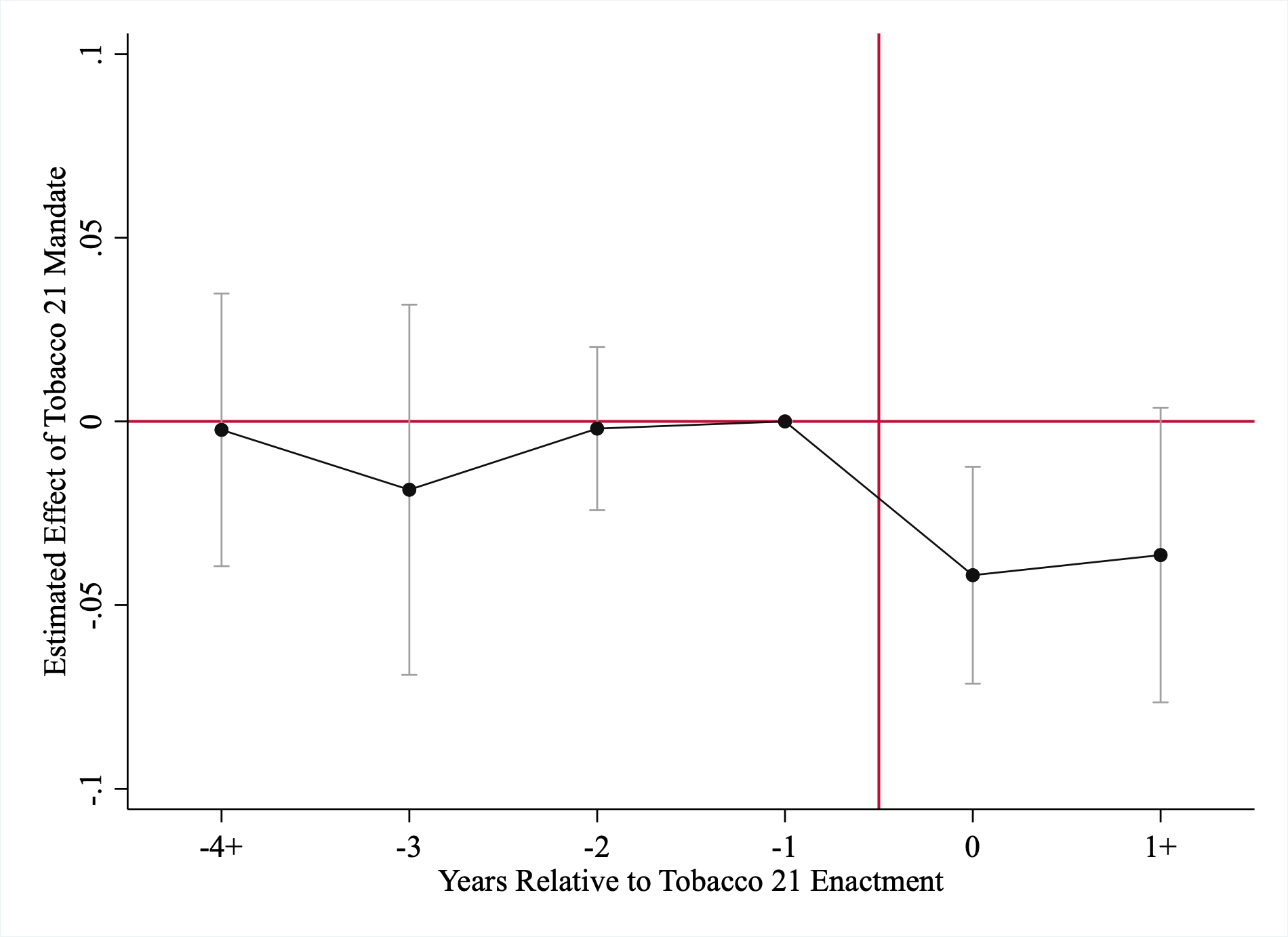 Older Individuals (Less Affected)
Ages 24-to-28
Ages 21-to-23
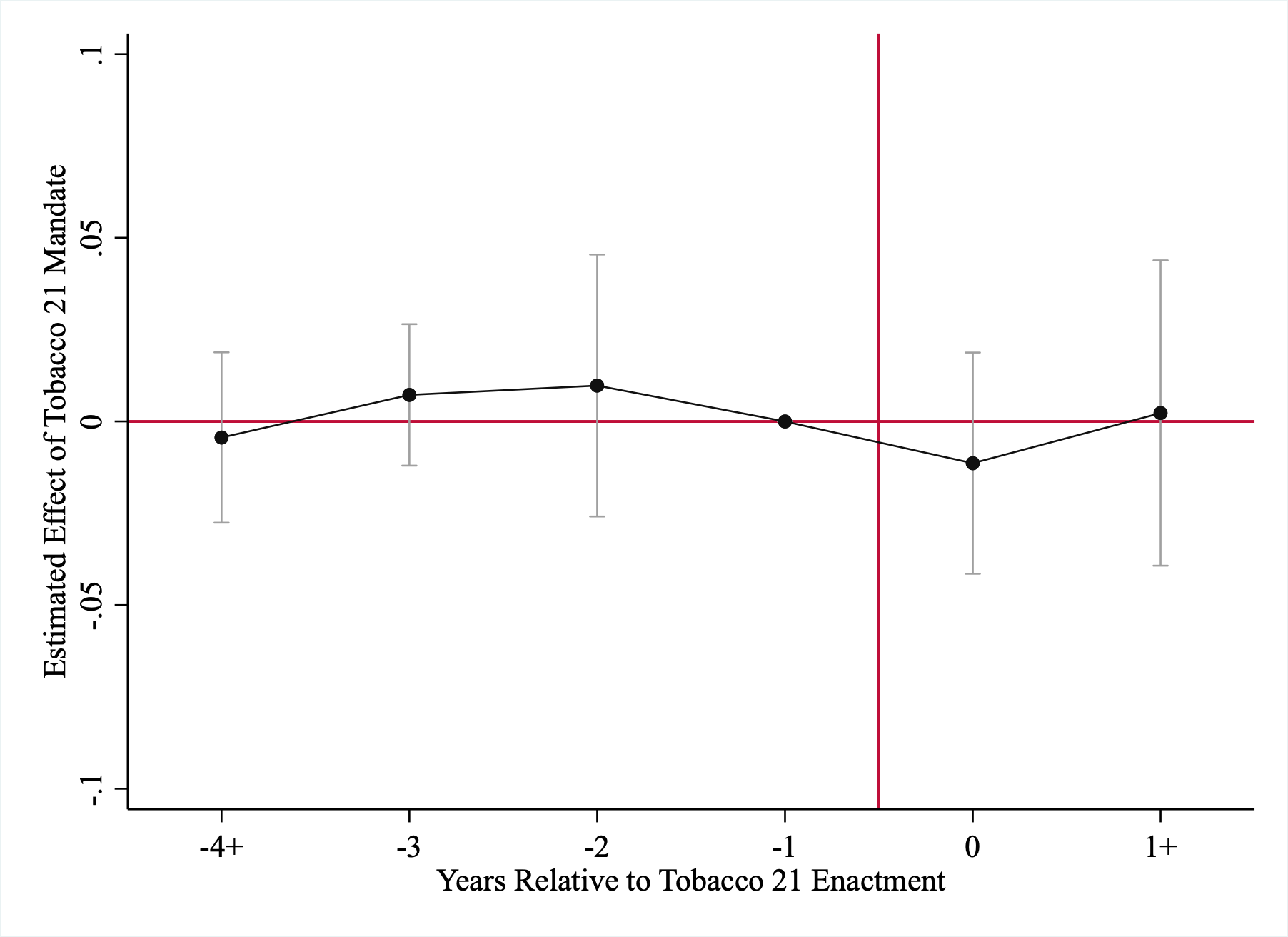 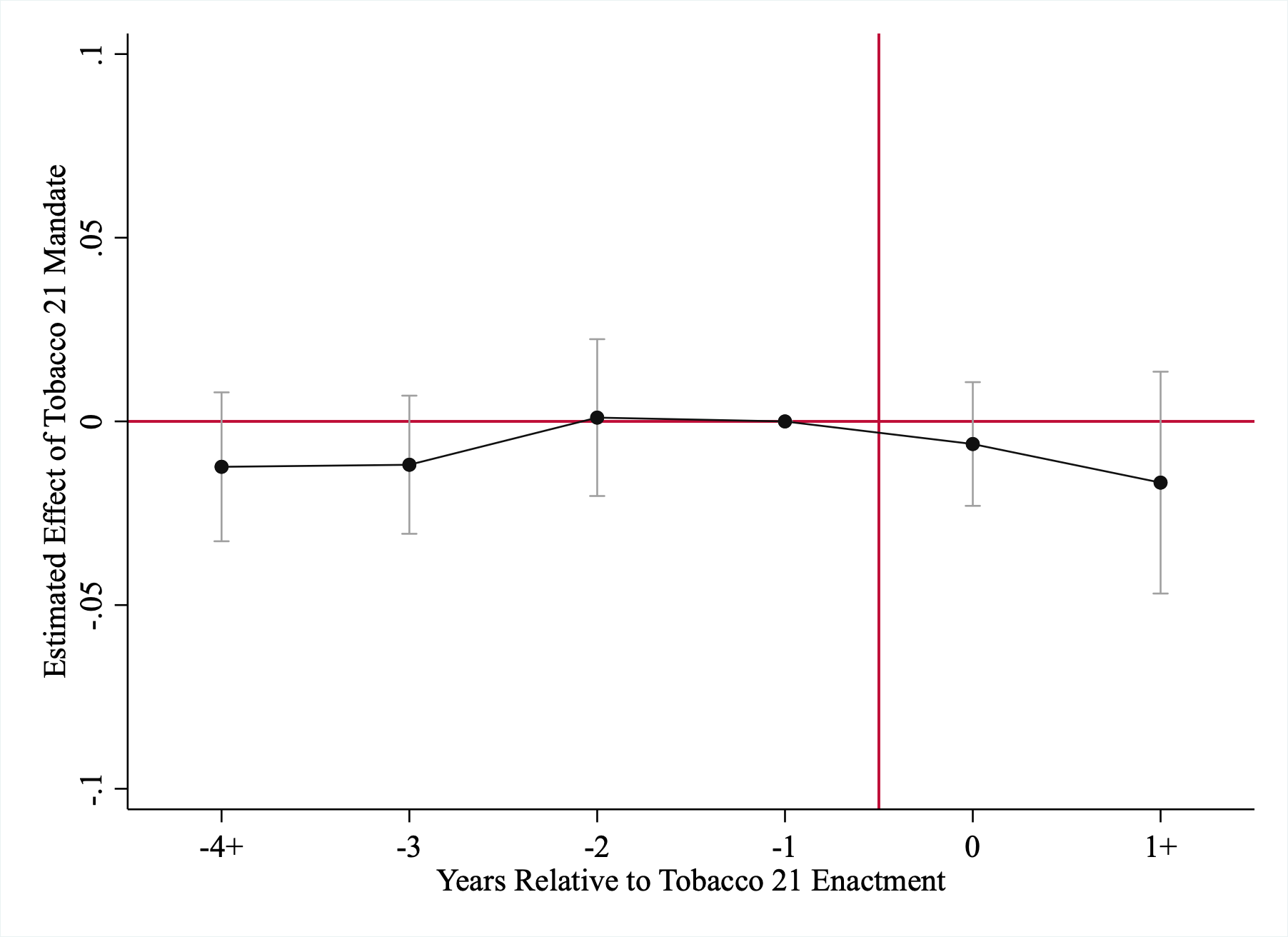 “Triple Differences” Logit Estimates, Ages 18-20 vs Ages 21-23
Event-Study Analysis of Triple-Difference
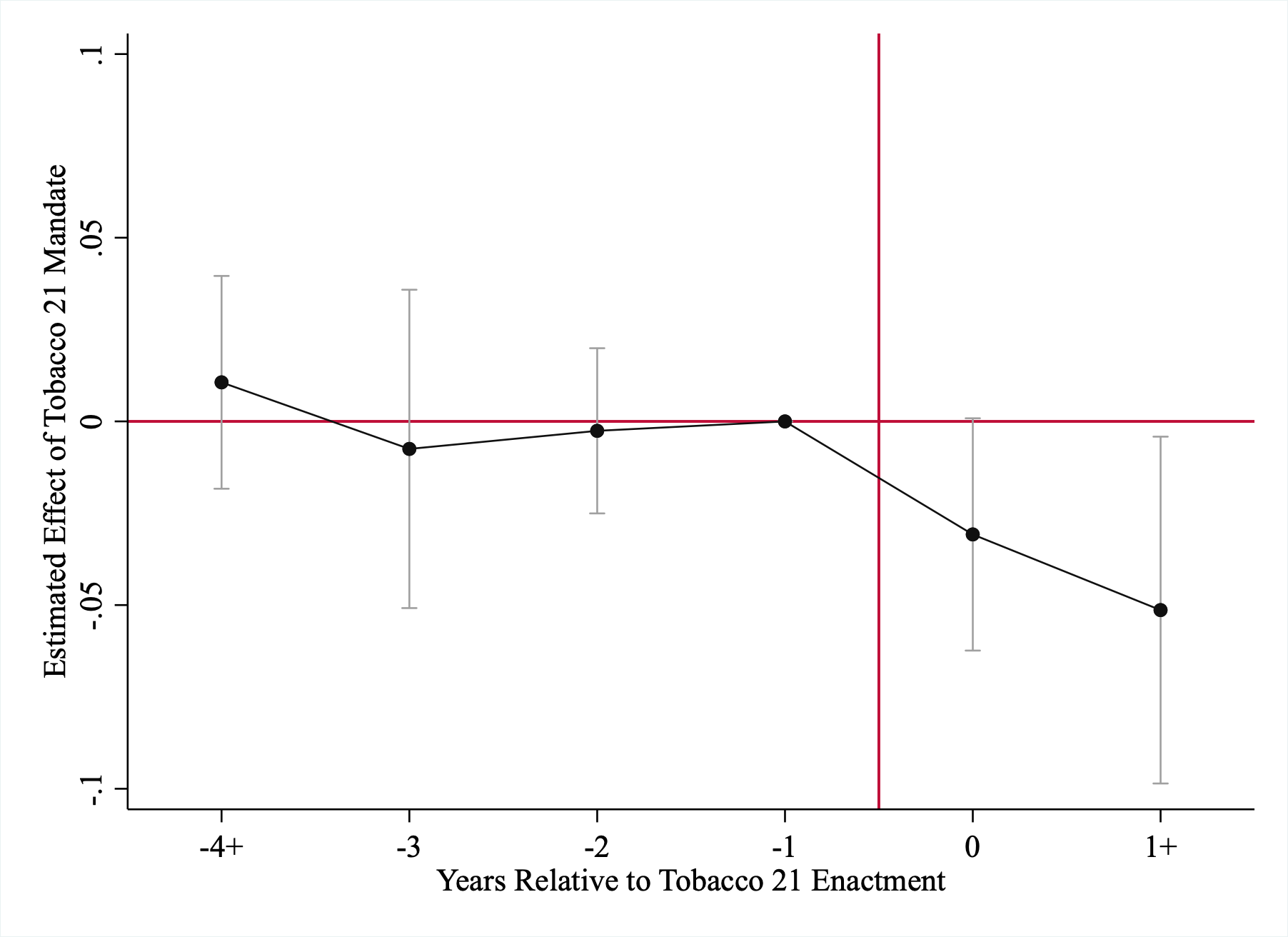 Sensitivity of Estimates to Use of Birth Cohort Rather than Age to Define Treatment
Including Local Laws in Definition of Treatment
Do border state T-21 policies matter?
Electronic Cigarettes and Age Heterogeneity
Demographic Heterogeneity in Effects of T-21 Laws on Smoking Participation
State Youth Risk Behavior Surveys
State Youth Risk Behavior Surveys, 2009-2019
Surveys designed to be representative of risky behaviors of state high school students 
Can be weighted using SEER to produce nationally representative estimates

Explore the impact of T-21 laws on 18-year-old U.S. high school students who are directly bound by mandates

Two big advantages
Examine spillovers to the youths who depend heavily on social market for tobacco (16-to-17-year-olds in same high schools)
Descriptively explore whether T-21 affects usual sources of electronic cigarettes

Outcomes
Smoking Participation, Frequent Smoking (20 or more days in last month), Everyday Smoking
“TWFE” Logit Estimates, State YRBS (18-year-olds)
“Stacked DD” Logit Estimates, YRBS (18-year-olds)
Heterogeneity in Effects by Gender and Race
Spillover Effects to 16-to-17 Year-Olds
What about Effects of 14-to-15-Year-Olds?
E-Cigarette Consumption
Usual Sources of Electronic Cigarettes
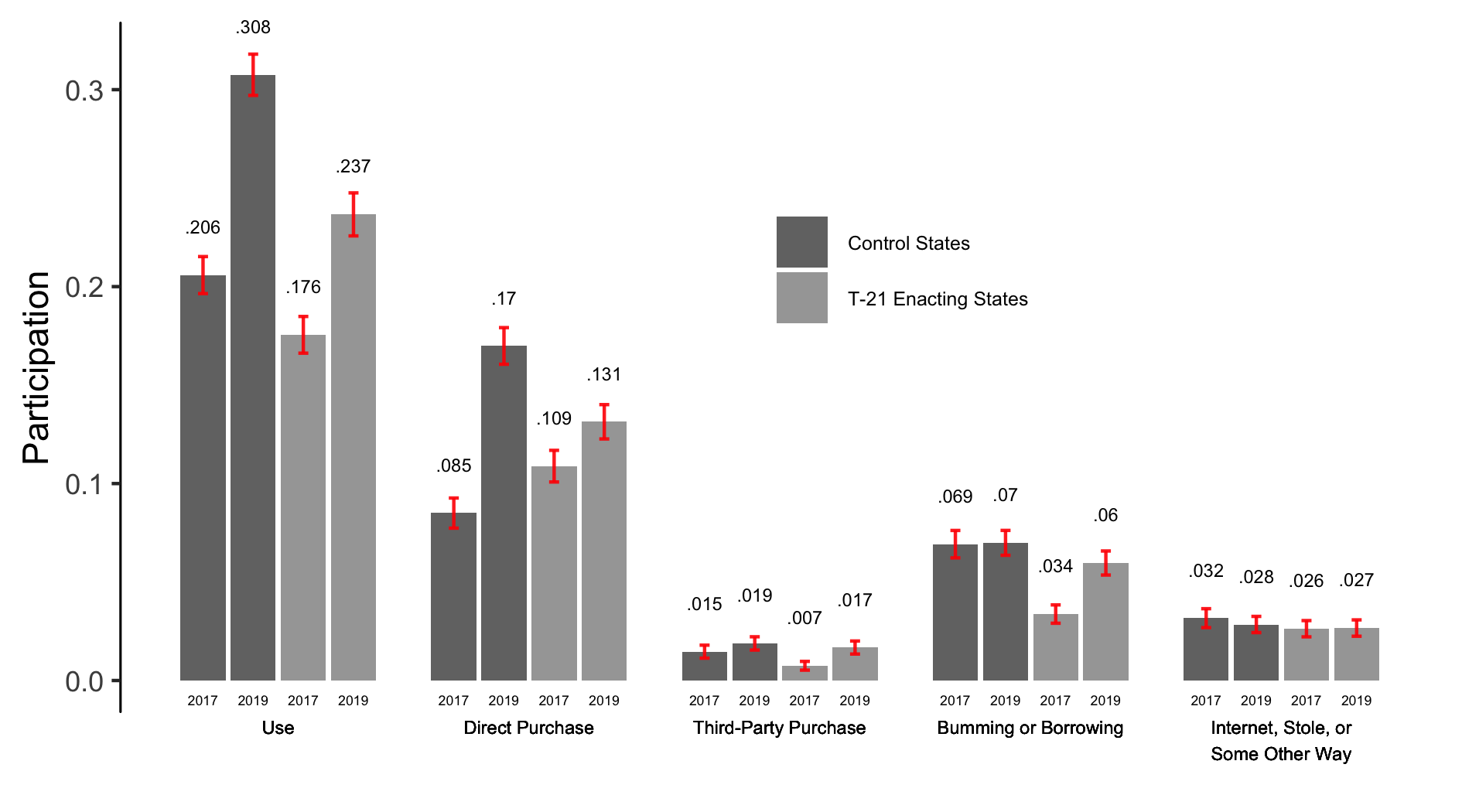 Even More Striking Among Males
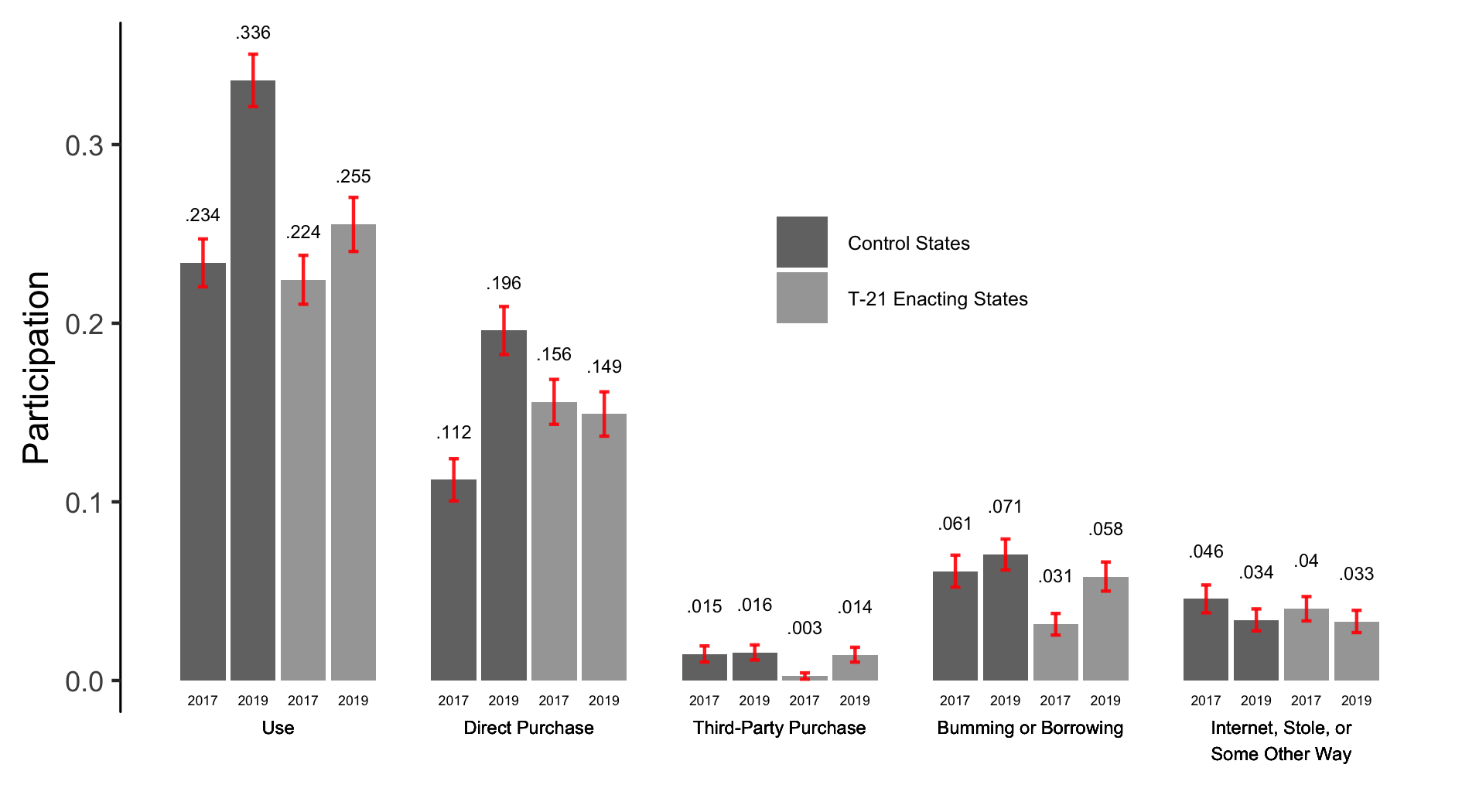 Multinomial Logit Estimates: Usual Source of E-Cigarettes
Spillover Effects to Youth Marijuana Use (YRBS)
Spillover Effects to Alcohol (YRBS)
Spillover Effects to Alcohol (BRFSS)
Conclusions: Who Cares?
The Federal Tobacco to 21 Act was passed in December 2019

It will be at least somewhat difficult to disentangle the effects of the Federal T-21 law (which has not yet been fully implemented) from heterogeneous effects of the COVID-19 pandemic across states where it did and did not bind

This study provides important — and perhaps the best evidence we will have — on the effects of T-21 laws

Our results provide strong evidence that statewide T-21 laws are associated with important reductions in tobacco use among 18-to-20-year-olds
Includes both traditional cigarettes and e-cigarettes
Spillover effects to minors
Some suggestive evidence that access to the informal social market blunts the impact of T-21 laws on e-cigarette use among some 18-year-olds
Discussion
At present, the US is one of only a handful of counties to have a nationwide T-21 law
Ethiopia, Honduras, Philippines, Sri Lanka, Uganda, and US
US has far lower smoking rates than most OECD counties, so not clear on generalizability of this study internationally

Effects of T-21 laws are likely to vary with a number of factors
Local prices
Auditing programs to verify compliance with age requirements
Magnitudes of fines
Internet purchases (where age verification less) and cross-state border shopping (Merriman 2010; Goolsbee et al. 2010)
Will T-21 will be a long-run public health success?
U.S.-based tobacco companies endorsed T-21 in the end

Why? Perhaps to avoid regulation of flavored tobacco products (Myers 2019)
Revealed preference might suggest greater profits associated with less regulation of e-cigarettes 
Losing sales to 18-20-year-olds may be worth retaining current and future smokers through flavored e-cigarettes 
Some attribute to JuuL products having high nicotine content, appealing flavors, and more easily concealed (FDA 2018)

Dramatic tobacco market changes matters for designing optimal future policy
Master Settlement Agreement is 25 years old
Dramatic shift from traditional cigarettes to e-cigarettes
Advertising and targeting youths has moved to social media and distribution to online markets
Long-run impacts of T-21 will depend, in part, on how policy responds to changing markets and technological developments (both for evasion and enforcement)